9/28/2015
Last Lecture
Current Source Amplifier  →  Chp. - 5.1
  large signal behavior
  small signal behavior
  design excercise

  Cascode Transistor  →  Chp. - 5.3
 large signal effect
 small signal effect
VDD
Vb
M3
Vout
Vcn
M2
Vin
M1
The specifications of the circuit have a direct impact on the transistor sizing!
1
Analog Circuit Design
9/28/2015
Common Drain Amplifier
VDD
VDD
Vin
M1
Vin
M1
Vout
Vout
M2
Vb
ID
Ibias
Simplified 
Schematic
Implementation
VGS
2
Analog Circuit Design
9/28/2015
Common Drain Amplifier as an Output Stage
VDD
Maximum source and sink capabilities?
Vin
M1
Vout
pMOS
nMOS
M2
Vb
RL
VSS
VDD
Vb
M2
Vout
Vin
M1
RL
VSS
3
Analog Circuit Design
9/28/2015
Problem 5.1-11
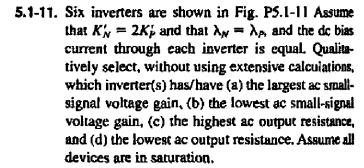 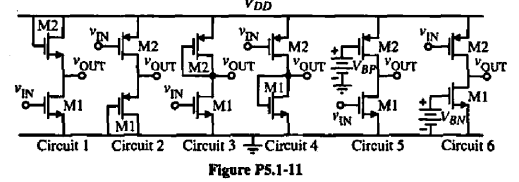 4
Analog Circuit Design
9/28/2015
Current Mirrors  Chap. #4.4
Iout
Circuits used to replicates, amplify or minimize an given input current.
Iin
+
Current Mirror
+
Vin
Vout
_
_
Ideal Behavior
  Linear Gain



  Low Input Impedance



 High Output Impedance
VDD
Iin
1/Rin
Iout
Iout
Vin
Ai
1/Rout
Iin
Vout
5
Analog Circuit Design
9/28/2015
Basic Current Mirror
VDD
DC Analysis
  AC Analysis
  Parameter Mismatch Effects
Iout
Iref
M1
M2
iin
iout
Rin
Rout
M1
M2
6
Analog Circuit Design